认识10以内的数
0的认识
新知探究-课堂小结-课堂作业
苏教版  数学  一年级  上册
WWW.PPT818.COM
1.理解0的具体含义，知道当物体的个数“没有”时，可以用0表示；0有时也用来表示“开始”“边界”等。
2.能正确读出0，能规范书写0。
3.结合具体的实物初步感受0～5的排列顺序，体会5以内数的大小。
小兔们在采蘑菇。数一数，它们采了多少个？
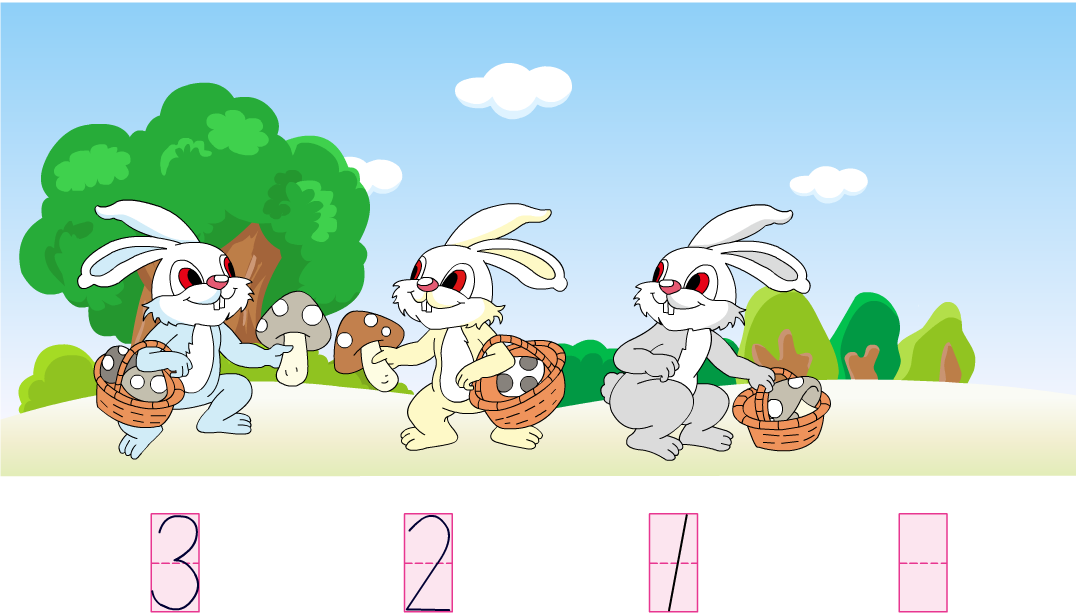 小兔们在采蘑菇。数一数，它们采了多少个？
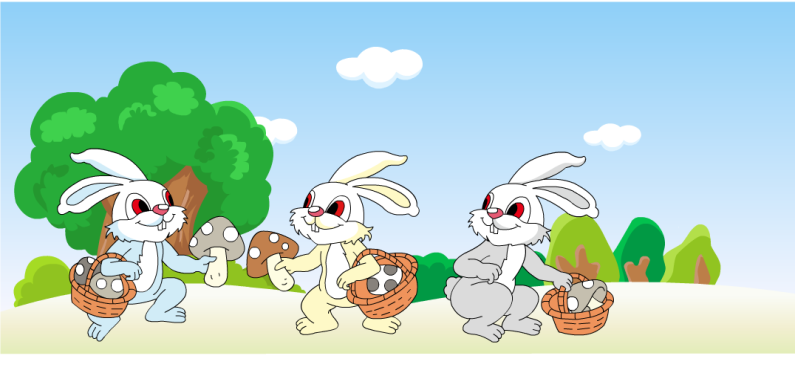 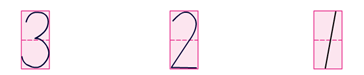 一个也没有采到，用什么数表示？
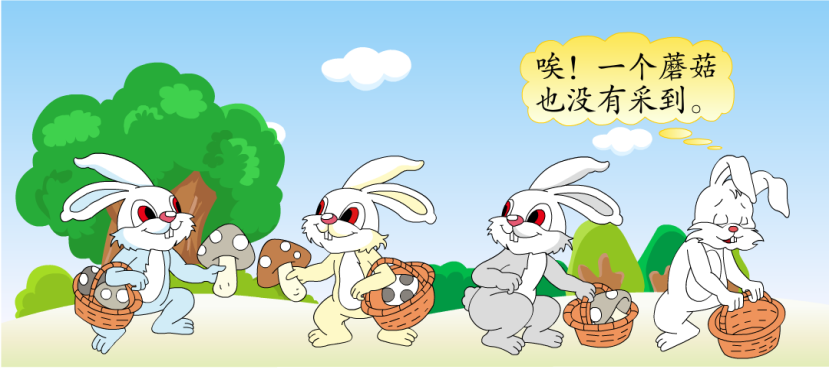 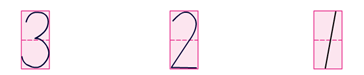 一个也没有采到，用什么数表示？
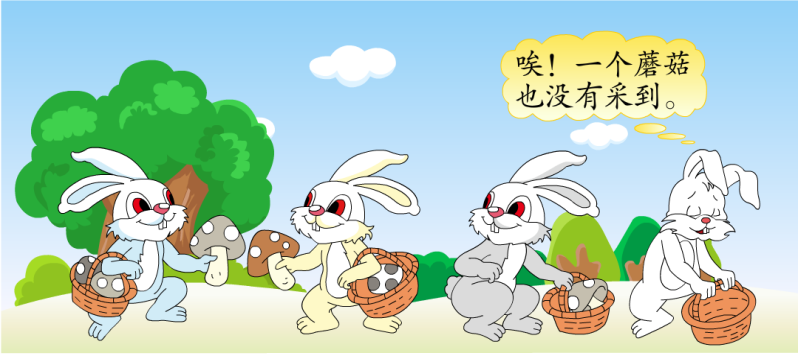 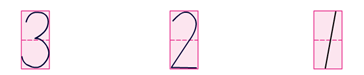 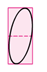 从0开始。
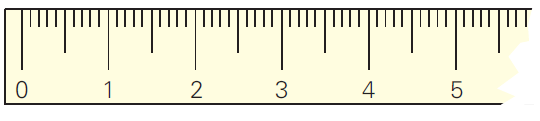 你会写0吗？
从0开始。
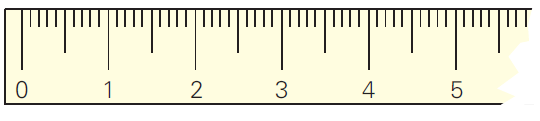 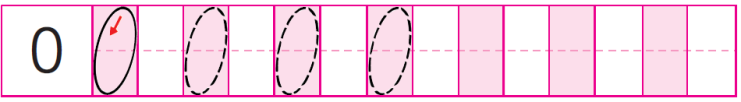 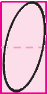 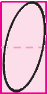 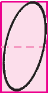 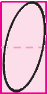 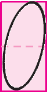 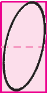 0的来历
    在刚产生阿拉伯数字的时候，并没有0这个数字。在表示数时，人们为了表示某一位上一个数字也没有，就不写或空着。后来，印度人在数字中间加上“·”表示空位。又过来很长时间，人们把“·”写成了“0”表示空位。这个过程，前后经历了一千多年。我国古代用算筹记数，也采用0表示空位。
1. 一个也没有，就用0表示。
  2. “0”可以表示起点。
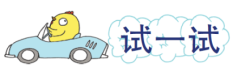 你会用数表示吗？
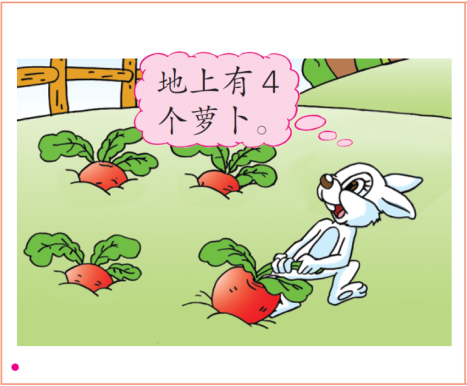 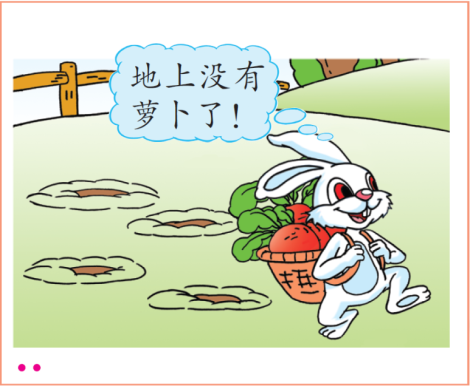 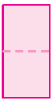 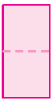 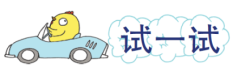 你会用数表示吗？
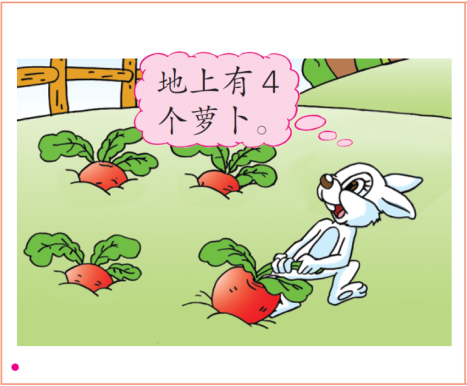 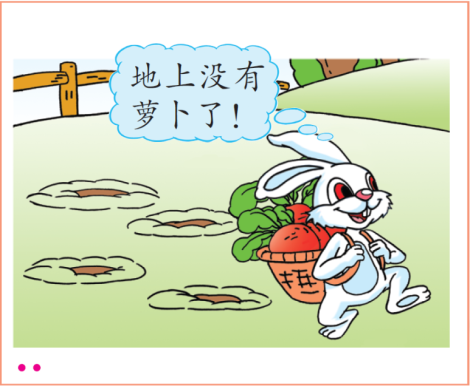 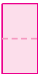 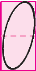 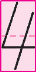 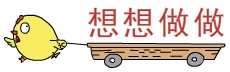 树上有几个桃？
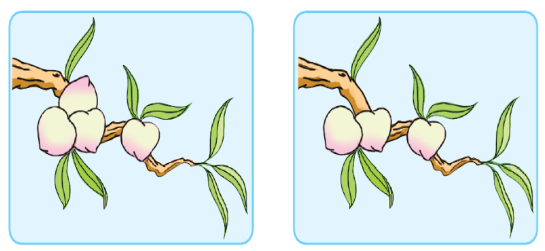 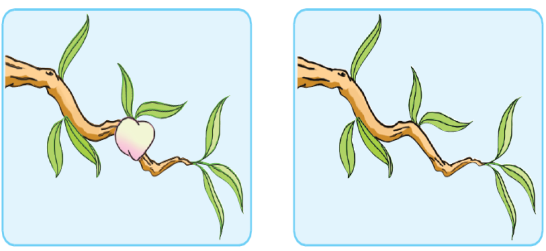 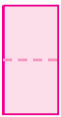 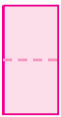 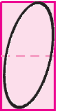 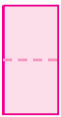 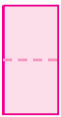 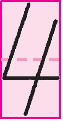 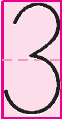 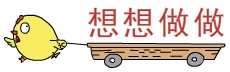 有几个珠子？
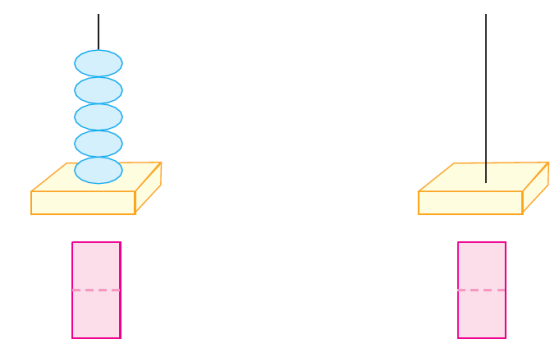 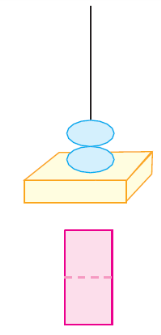 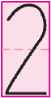 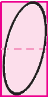 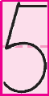 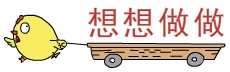 补上缺少的数。
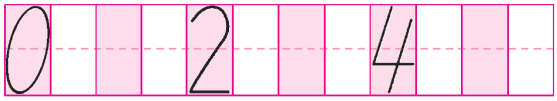 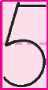 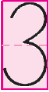 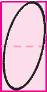 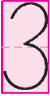 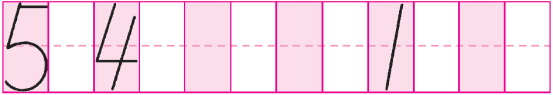 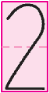 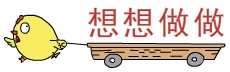 你在哪儿见过0？
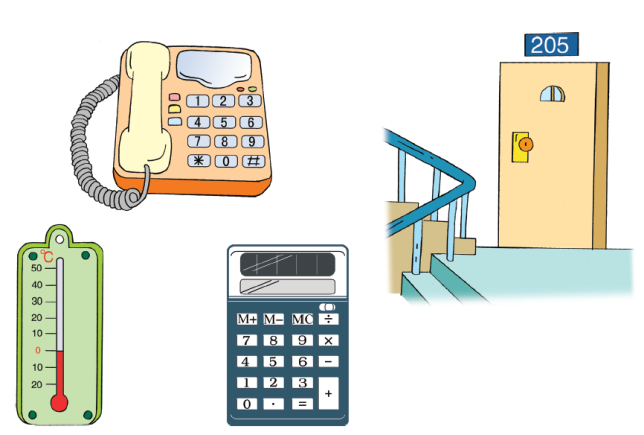 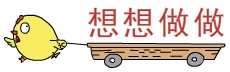 你在哪儿见过0？
0表示编码
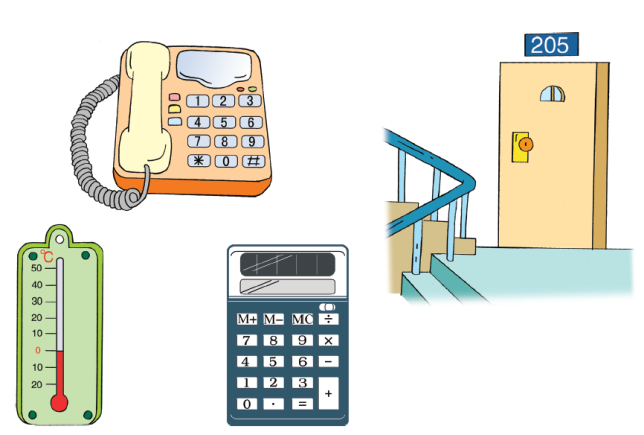 0表示分界
0表示一个数，一个数字，一种状态。
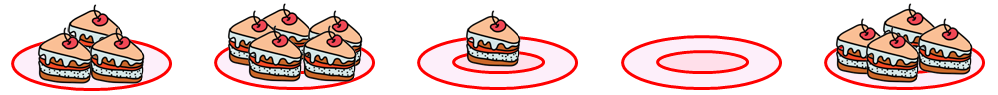 1.一共有（   ）盘蛋糕。
2.从左边数，第（   ）盘有5块蛋糕；有4块蛋糕的是左起第（   ）盘。
3.从右边数，第2盘有（   ）块蛋糕；有1块蛋糕的是右起第（   ）盘。
5
2
5
3
0